РЕПУБЛИКА СРПСКАМИНИСТАРСТВО ПРОСВЈЕТЕ И КУЛТУРЕРЕПУБЛИЧКИ ПЕДАГОШКИ ЗАВОДПРОВЈЕРА ПОСТИГНУЋА УЧЕНИКА ПЕТОГ РАЗРЕДА ОСНОВНЕ ШКОЛЕ ИЗ СРПСКОГ ЈЕЗИКА И МАТЕМАТИКЕшколска 2018/2019. годинаДобој/Бијељина, август 2019.године                                                                                               Инспектор-просвјетни савјетник:                                                                                                     Гордана Попадић
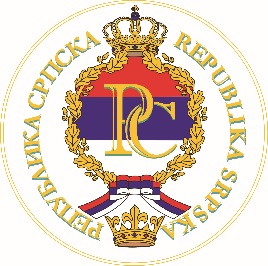 1
У складу са Годишњим програмом рада Републичког педагошког завода, а у сегменту који се односи на праћење и оцјену квалитета у образовању, и школске 2018/19. године организована и проведена је провјера постигнућа ученика ПЕТОГ разреда у свим основним школама Републике Српске.
Провјера постигнућа ученика ПЕТОГ разреда из српског језика и математика проведена је 21. и 30. маја 2019.године.
2
Основни циљ провјере постигнућа
Утврђивање степена остварености очекиваних исхода учења, дефинисаних наставним програмом за српски језик и математику тј. утврђивање нивоа ученичких знања у односу на очекиване исходе предвиђене Наставним планом и програмом на крају 5.разреда.

Посебни циљеви
Поштовање правила и прописане процедуре провјере постигнућа.
Утврђивање способности ученика за рјешавање одређених типова задатака.
Повећање објективности вредновања постигнућа ученика.
Упоређивање постигнућа на овом и осталим облицима вредновања постигнућа тј. постигнућем ученика у наставном предмету за одређени наставни период (на крају 1.полугодишта).
3
Узорак за провјеру постигнућа на нивоу Републике Српске,  Регије Добој/Регије Бијељина
Укупно:            35 / 18 школа         1631 / 1057 ученик/а
4
Провјера постигнућа ученика вршена је низом задатака објективног типа који су формулисани у складу са захтјевима наставног програма за српски језик и математику. Захтјеви у задацима се односе, како на дефинисане исходе у настави српског језика и математике у петом разреду, тако и на кључна знања из ових наставних предмета, а која ученик петог разреда треба да има.
Провјером постигнућа  за српски језик обухваћене су три
наставне области/теме/садржаји: Језик, Књижевност  и
Језичка култура (правопис) 
*Задаци на три нивоа сложености (1.ниво-9 задатака, 2.ниво-7 задатака, 3.ниво-4 задатка). 

Провјером постигнућа  за математику обухваћено је пет
наставних тема/области/садржаја:   Бројеви,  Сабирање и
одузимање у скупу N и скупу N0  (једначине), Множење и
дијељење у скупу N и скупу N0, Математички изрази,
Мјерење и мјере (јединице за површину).
*За сваку од пет тема/области/садржаја по три задатка на три нивоа сложености.
5
Задацима објективног типа из српског језика настојали смо сазнати колико су ученици остварили очекиване исходе тј. колико су у стању да:
препознају ријечи супротног значења, 
разликују врсте именица (заједничке, властите, збирне, градивне), 
уоче и препознају врсту придјева,  
уоче и разликују врсте ријечи (именица, глагол, придјев, замјеница), 
правилно пишу дати број,
проналазе личне замјенице, 
разликују врсту писаног казивања на основу прочитаног текста ( описивање, приповиједање, дијалог, монолог), 
препознају и разликују књижевно дјело и књижевну врсту, 
препознају правилно написан управни говор, 
примијене знања о глаголским временима (претварају глаголске облике),
6
Задацима објективног типа из српског језика настојали смо сазнати колико су ученици остварили очекиване исходе тј. колико су у стању да:
одређују значење и правилно пишу скраћенице, 
уоче неправилно употријебљену ријечцу НЕ уз именице, глаголе и придјеве, 
напишу у ијекавском облику екавске облике датих ријечи,
утврде погрешно употријебљен сугласник ј, 
разликују реченице по значењу (изјавне, упитне, узвичне) и облику (потврдне, одричне),
препознају главне реченичке дијелове,  издвоје прилошку одредбу за вријеме и мјесто у датој реченици,
читају са истраживањем и изведу закључак на основу информација у датом тексту, те
примијењују правописна правила: правилно пишу велико слово (властита имена, имена улица, тргова, установа, књига и часописа).
7
Критеријуми за одређивање нивоа постигнућа
8
Резултати ППУ из СРПСКОГ ЈЕЗИКА по регијама и на нивоу Републике Српске
9
Резултати ППУ из МАТЕМАТИКЕ по регијама и на нивоу Републике Српске
10
Резултати провјере постигнућа за СРПСКИ ЈЕЗИКна нивоу школа Регије Добој
11
Резултати провјере постигнућа за СРПСКИ ЈЕЗИКна нивоу школа Регије Добој
12
Најбољи и најслабији резултати провјере постигнућа за српски језик-на нивоу Регије Добој
Најбољи резултат остварили су ученици из ЈУ Основне школе: 
   „Озрен“ Доња Пакленица (8 ученика-71,35%)
   „Горња Слатина“ Горња Слатина (13 ученика-67,95 %)
   „Свети Сава“ Какмуж (17 ученика-67,16%)

Најслабији резултат имали су ученици из ЈУ 
Основне школе:
   „Петар П. Његош“ Бољанић (15 ученика – 41,67%)
   „Јеврем Станковић“ Чечава(20 ученика -45,00 %)
   „Шамац“ Шамац (50 ученика-47,08%)
13
Резултати провјере постигнућа за СРПСКИ ЈЕЗИКна нивоу школа Регије Бијељина
14
Најбољи и најслабији резултати провјере постигнућа за српски језик-на нивоу Регије Бијељина
Најбољи резултат остварили су ученици из ЈУ Основне школе: 
   „Дворови“ Дворови (62 ученика-62,37%)
   „Свети Сава“ Бијељина(137 ученика-59,00 %)
   „Алекса Шантић“ Угљевик (58 ученика-58,55%)

Најслабији резултат имали су ученици из ЈУ 
Основне школе:
   „Вук Караџић“ Забрђе (23 ученика – 43,84%)
   „Свети Сава“ Црњелово (23 ученика -46,56 %)
   „Доситеј Обрадовић“ Суво Поље(24 ученика-46,70%)
15
Преглед резултата, нивои постигнућа по задацима из српског језика на нивоу Републике Српске ВНП (25 %), СНП (35 %), ННП (20%), НЗП (20%)
Ниво и проценат ријешености задатака према нивоима сложености
Први ниво – 70,60%  (СНП)
Други ниво – 63,46% (СНП)
Трећи ниво – 37,68 % (НЗП)
16
Задаци/исходи учења из српског језика ријешени/остварени с највише успјешности-Република Српска, Регија Добој и Регија Бијељина
17
Задаци/исходи учења из српског језика ријешени/остварени с најмање успјешности-Република Српска, Регија Добој  и Регија Бијељина
18
Резултати провјере постигнућа за MATEMATИKУна нивоу школа Регије Добој
19
Резултати провјере постигнућа за MATEMATИKУна нивоу школа Регије Добој
20
Најбољи и најслабији резултати провјере постигнућа за математику - на нивоу Регије Добој
Најбољи резултат остварили су ученици из ЈУ Основне школе:  
„Доситеј Обрадовић“ Блатница (39 ученика-54,36%)
 „Ђура Јакшић“ Подновље (24 ученика-53,61%)
„19. април“ Дервента (61 ученик-53,33%)

Најслабији резултат имали су ученици из ЈУ Основне школе:
 „Вук Караџић“  Витковци (9 ученика-36,30%)
 „Петар Кочић“ Сјенина Ријека (31 ученик-33,55%)
 „Алекса Шантић“ Вукосавље (29 ученика-33,10 %)
21
Резултати провјере постигнућа за MATEMATИKУна нивоу школа Регије Бијељина
22
Најбољи и најслабији резултати провјере постигнућа за математику - на нивоу Регије Бијељина
Најбољи резултат остварили су ученици из ЈУ Основне школе:  
„Ћирило и Методије“ Главичице (22 ученика-64,55%)
 „Кнез Иво од Семберије“ Бијељина (146 ученика-57,21%)
„Вук Караџић“ Бијељина (141 ученик-55,32%)

Најслабији резултат имали су ученици из ЈУ Основне школе:
 „Доситеј Обрадовић“ Корај (29 ученика-27,13%)
 „Свети Сава“ Лопаре (39 ученика-31,28%)
 „Вељко Чубриловић“ Прибој (15 ученика-31,67 %)
23
Преглед резултата, нивои постигнућа по задацима из математике на нивоу Републике СрпскеВНП (26,66%), СНП (13,33%), ННП (6,66%), НЗП (53,33%)
Ниво и проценат ријешености задатака према нивоима сложености
Први ниво – 80,65%  (ВНП)
Други ниво – 46,26% (ННП)
Трећи ниво – 23,7 %  ( НЗП)
24
Сумарни преглед процента успјешности према нивоима сложености задатака у наставним темама/областима/садржајима које су биле обухваћене из МАТЕМАТИКЕ на нивоу Републике Српске
25
Задаци/исходи учења из математике ријешени/остварени с највише и најмање успјешности на нивоу Републике Српске
Ученици су најуспјешнији били у рјешавању задатака гдје су
требали:
написати ријечима вишецифрен број (87,61% успјешности),
израчунати производ два једноцифрена броја (85,26% успјешности).

Несигурност су ученици исказали при рјешавању задатака гдје су требали:
примијенити знања о јединицама за површину у рјешавању текстуалног задатка (само 11,81% успјешности),
ријешити текстуални задатак претварањем у нумерички сложени израз и израчунати вриједност израза (22,97% успјешности), 
у изразу поставити рачунске операције и заграде како би се добила  тражена вриједност израза (25,48%).
26
Резултати провјере постигнућа за српски језик и математику  на нивоу Републике Српске, Регије Добој и Регије Бијељина – 2019. и 2018.године
27
З а к љ у ч а к
Спољашњом провјером постигнућа ученика из српског језика и математике у Републици Српској, школске 2018/19.године, обухваћено је 9642 (српски језик -5056 и математика-4586) ученика петог разреда. Узорак за српски језик чинили су ученици из 93 основне школе Републике Српске, а за математику ученици из 94 основне школе. 
Подаци указују да су ученици  са пет  регија Републике Српске остварили средњи ниво постигнућа, док су на двије регије Републике Српске ученици имали низак ниво постигнућа из српског језика. Подаци за математику указују да су ученици  са пет регија остварили низак ниво постигнућа, те да су на по једној регији имали средњи и незадовољавајући ниво постигнућа.
28
З а к љ у ч а к
3. Најуспјешнији из српског језика су били ученици из 24 основне школе Регије Бања Лука са 64,06 % рјешености по задатку, док су најслабији резултат имали ученици из седам основних школа Регије Бирач са 46,66% рјешености по задатку. За математику најуспјешнији су били ученици из 23 основне школе Регије Бања Лука са 55,1 % рјешености по задатку, док су најслабији резултат имали ученици из осам основних школа Регије Бирач са 44,3% рјешености по задатку. 
4. На нивоу Републике Српске ученици 5. разреда из српског језика остварили су средњи ниво постигнућа или 57,72 % успјешно ријешених задатака. У односу на прошлогодишње резултате провјере из српског језика, овогодишња постигнућа су слабија за 11,46%.
29
З а к љ у ч а к
5. Резултати провјере постигнућа из математике указују на остварен низак ниво постигнућа или 50,44 % ријешених задатака из математике. Овогодишња постигнућа из математике на нивоу Републике Српске су слабија за 15,56% од прошлогодишњих  резултата.

6. Просјечна оцјена, коју су ученици на нивоу Републике Српске остварили приликом израде задатака објективног типа мања је за 1,11 од просјечне оцјене из српског језика коју су ученици имали на крају првог полугодишта 2018/19.године. (Просјечна оцјена на задацима објективног типа је 2,88, а на крају првог полугодишта била је 3,99).
30
З а к љ у ч а к
7. За српски језик највећи број школа је имао средњи ниво постигнућа (49,46%), док је за математику највише школа имало низак ниво постигнућа (41,48%).
31
З а к љ у ч а к
8.Ученици су успјешно ријешеним задацима и  постигнутим  резултатима показали да су овладали сљедећим исходима учења из српског језика: разликовање врсте писаног казивања на основу прочитаног текста (описивање, приповиједање, дијалог, монолог), познавање личних замјеница, разликовање врста именица (заједничке, властите, збирне, градивне).

9. Незадовољавајући и низак ниво постигнућа нам указује да нису остварени сљедећи исходи учења из српског језика: примјена правописних правила и великог слова у писању властитих имена, имена улица, тргова, установа, књига и часописа, читање са истраживањем и извођењем закључка на основу информација прочитаног текста, разликовање књижевних врста.
32
З а к љ у ч а к
10. Задаци за математику током овогодишње провјере постигнућа били су приближно исти као и прошлогодишњи. Ученици су показали да имају елементарно знање које подразумијева  препознавање и репродукцију, али да нису довољно оспособљени за задатке који захтијевају обраду датих података и примјену математичког знања.
11. Ученици су у рјешавању задатака “првог и другог нивоа” сложености у математици били успјешнији, што је и било за очекивати, а најуспјешнији су били у области “Природни бројеви” (87,61 % и 78,8 %). Најмање успјешни ученици су били у садржајима “Једначине” (73,42 % и 46,98 %). У задацима трећег нивоа (најсложенији задаци) најбољи проценат успјешности је био у садржајима “Једначине” (33,80%), а најмању успјешност ученици су имали у области “Мјерење  и мјере-јединице за површину” (11,81%).
33
З а к љ у ч а к
12. Приликом планирања, припремања и реализације наставе математике акценат треба да буде на оспособљавању ученика за примјену математичког знања. То конкретно значи уочавање и препознавање података, сортирање података, обраду података и интерпретацију резултата. 
13. Објективност мјерења степена остварености исхода учења, без обзира на примјену низа задатака објективног типа, може бити доведена у питање, јер је могуће постојање различитих приступа испитном поступку, као и самом начину бодовања, иако су упутства и кључ рјешења били за све исти. Нисмо сигурни да смо обезбиједили објективне и поуздане резултате, због чега ћемо у наредним провјерама постигнућа вршити провјеру објективности  и  тачности резултата.
34
З а к љ у ч а к
14. Општи утисак  је да су школе врло одговорно приступиле провођењу провјере постигнућа ученика петог разреда из српског језика и математике. Уз достављене табеле и извјештаје, многе школе су доставиле и анализе резултата провјере постигнућа ученика петог разреда, као и одређене сугестије, првенствено када је у питању начин бодовања одређених задатака (српски језик). Што се тиче примјерености задатака узрасту ученика, те првенствено усклађености са исходима учења дефинисаним Наставним планом и програмом за српски језик и математику, наставници су дали позитивно мишљење и нису имали примједбе за овај сегмент задатака објективног типа.
35